Managing Video Based Assignments
Keith.hickey@dcu.ie
Mark.glynn@dcu.ie
Video is more than multimedia courses
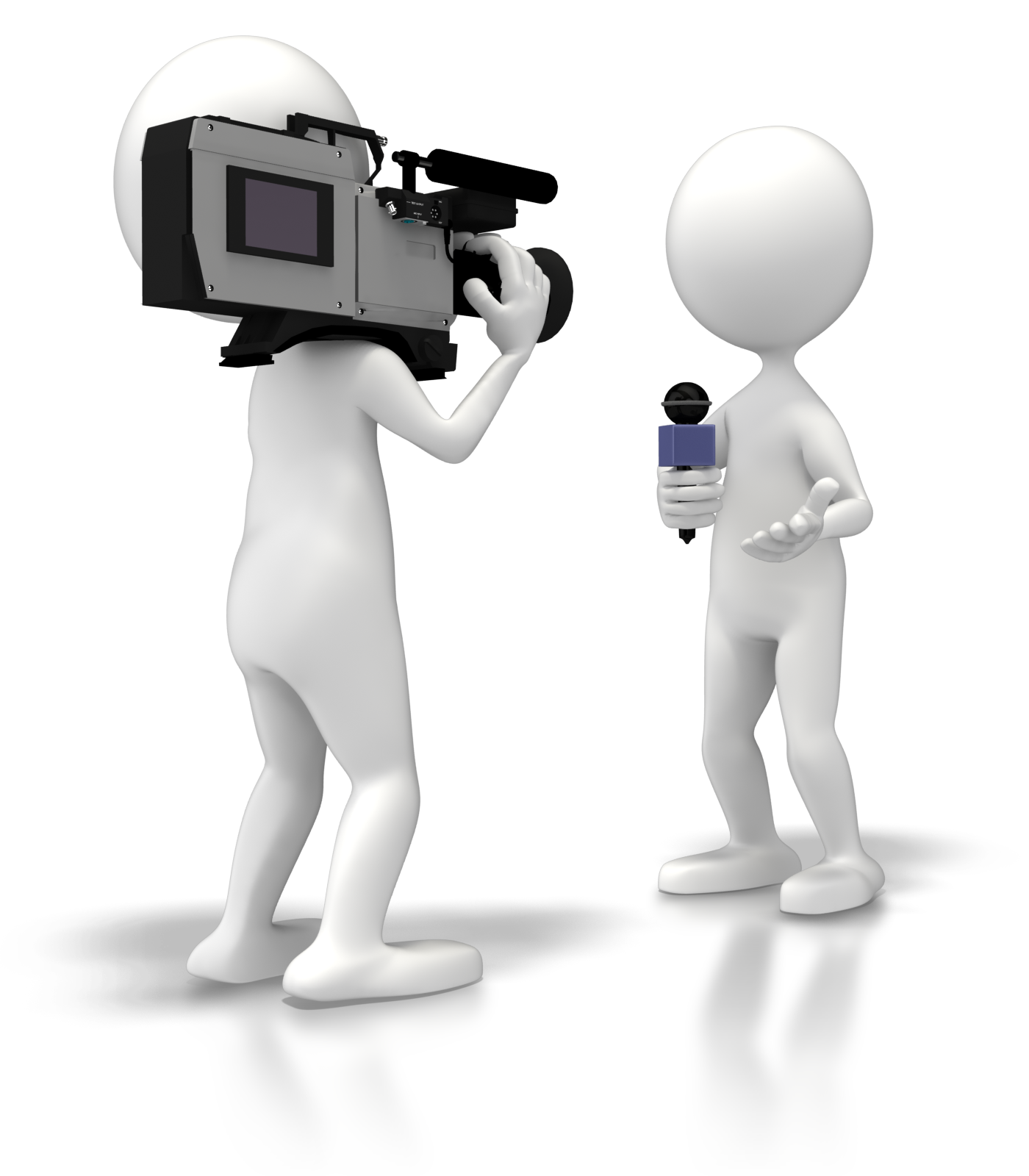 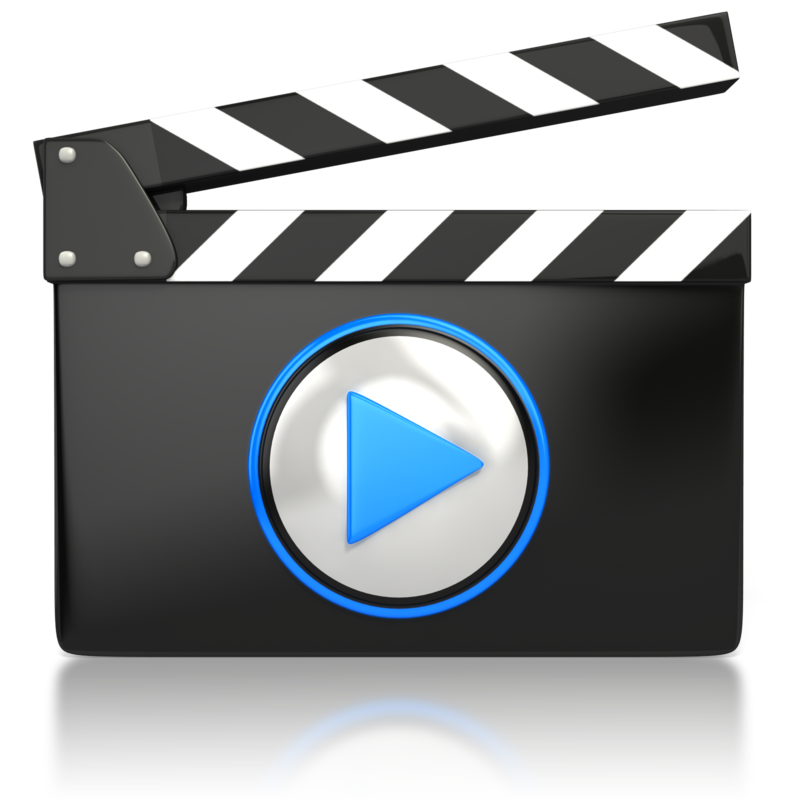 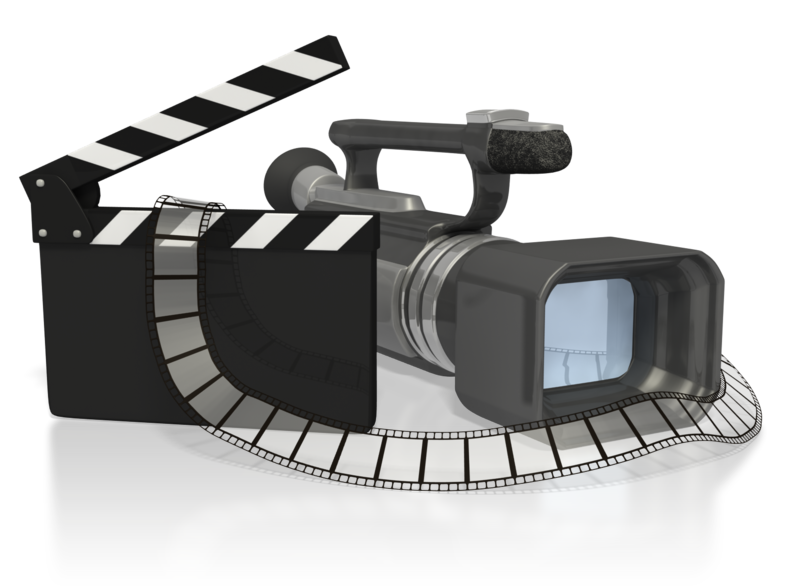 Multiple types
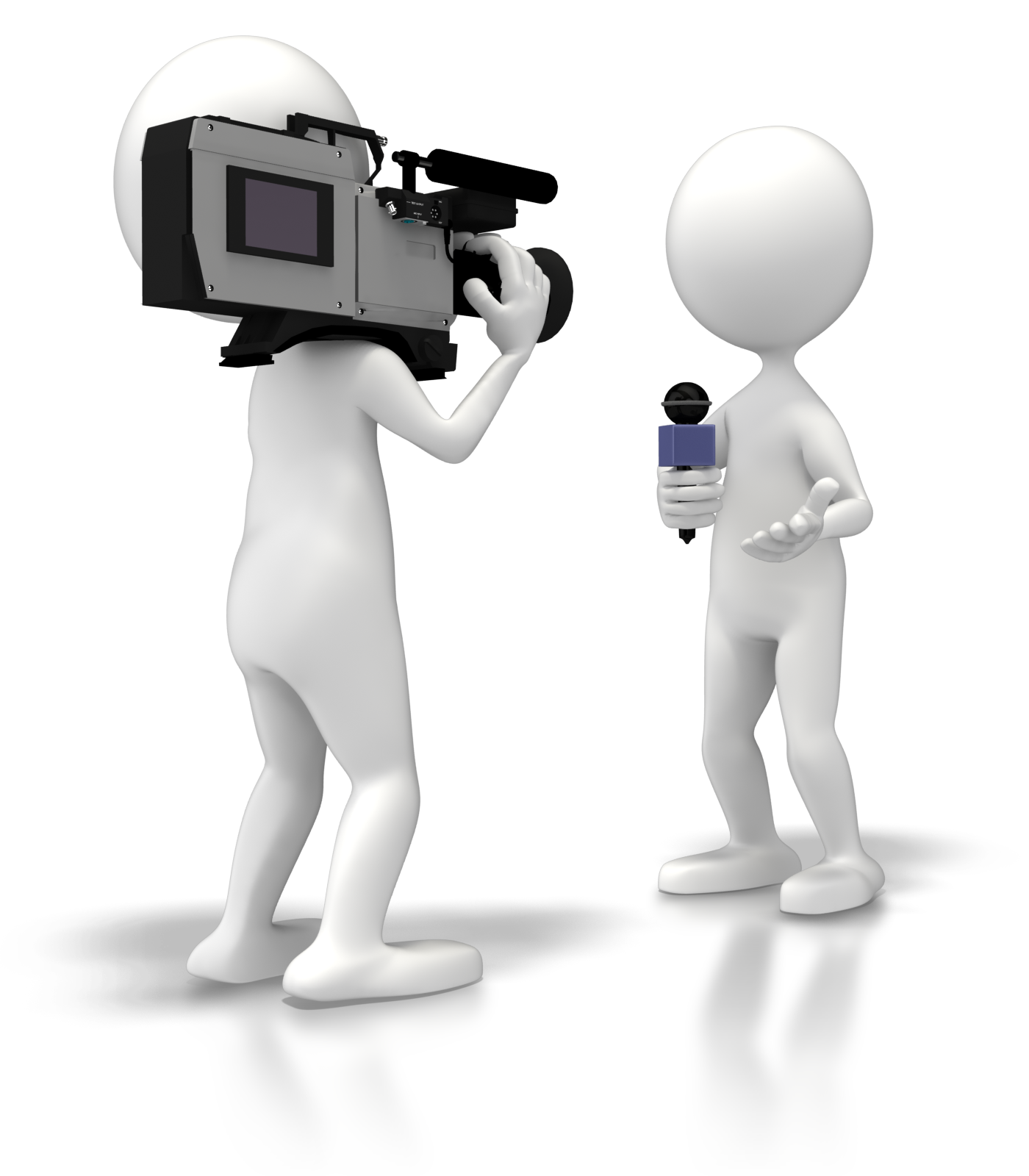 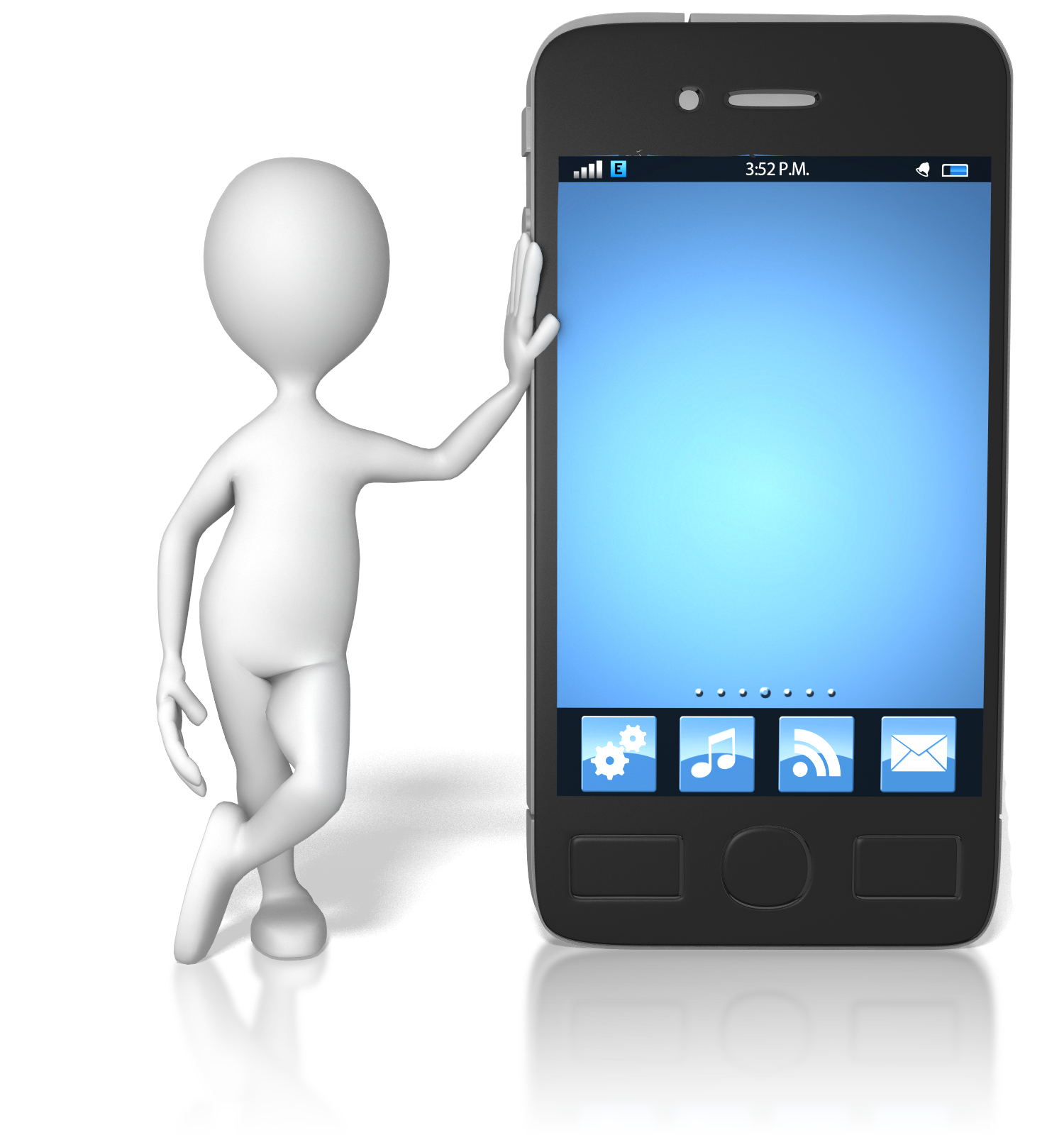 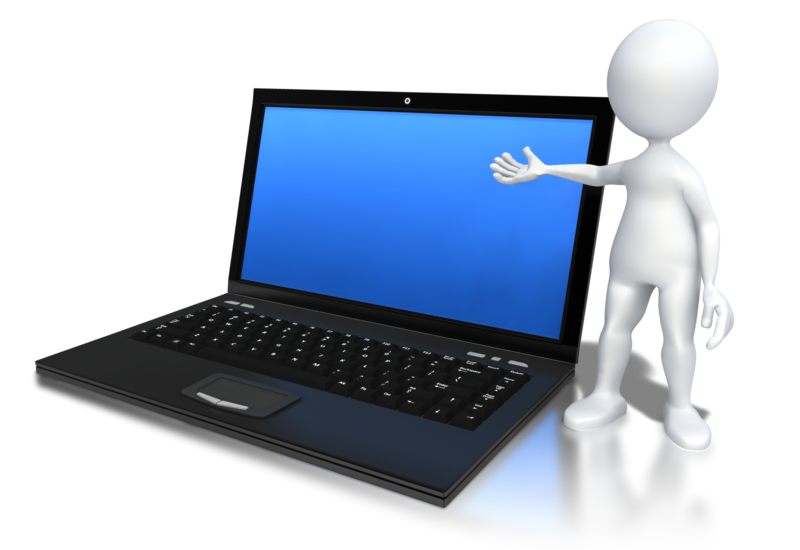 Multi devices
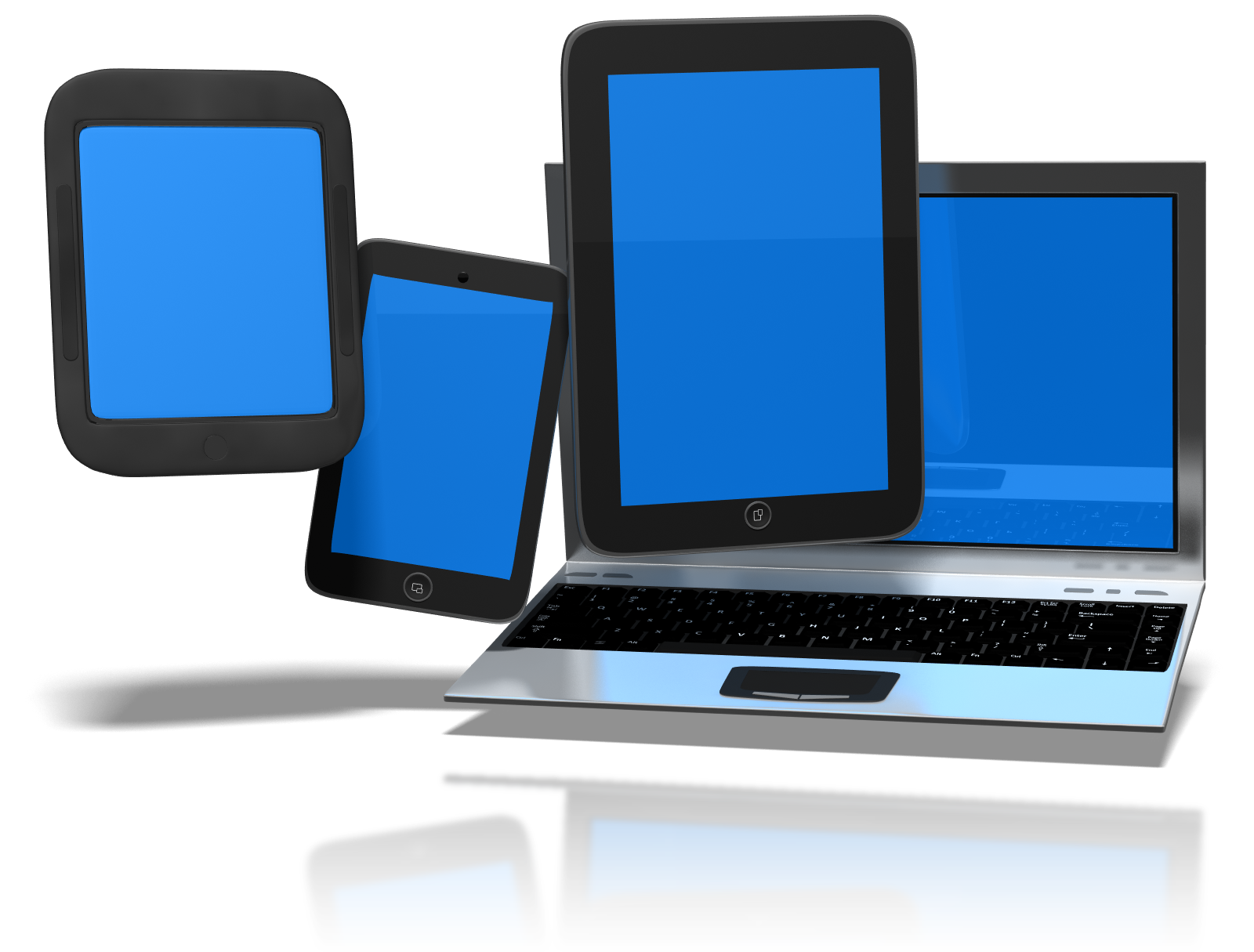 Mp4
Avi
Mov
wmv

“Containers” & “Codec”
Sharing video
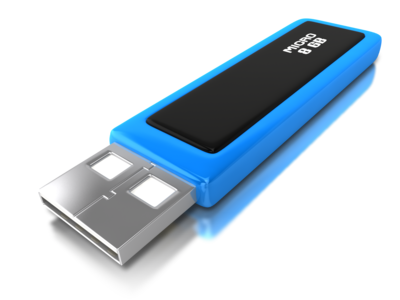 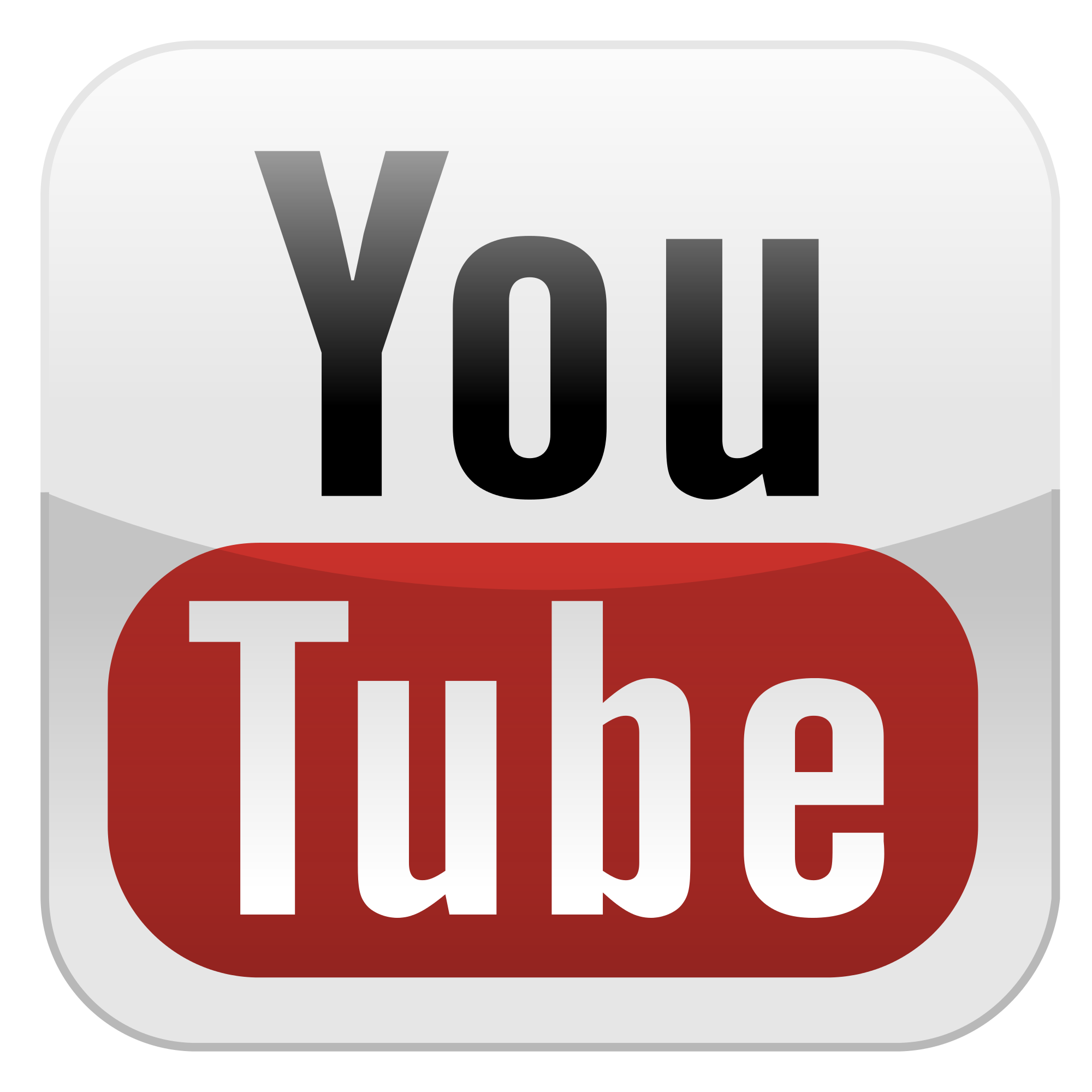 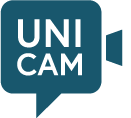 Private
Unlisted
Public
Private
Public
Contact us
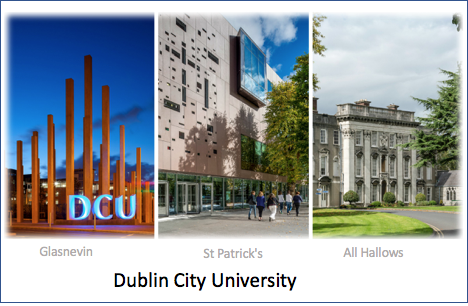 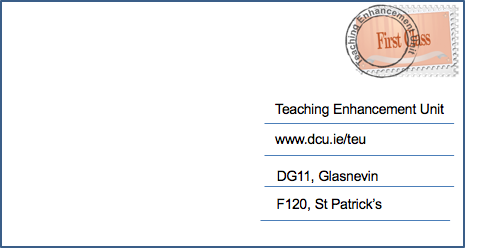 mark.glynn@dcu.ie